A proposal for the KM3NeT Computing Model
Pasquale Migliozzi
INFN - Napoli
1
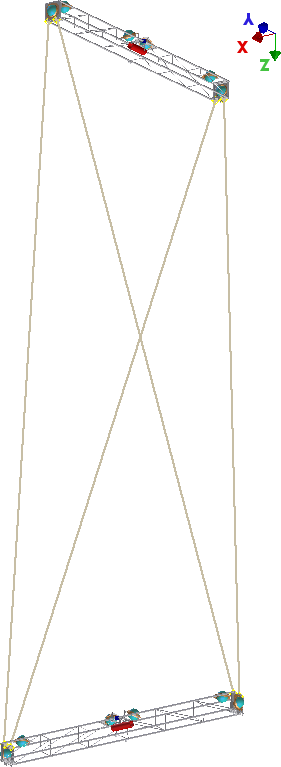 8 KM3NeT-Ita Towers
14 Floors with 6 OMs-10”PMT each
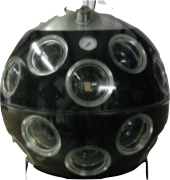 24 KM3NeT Strings
18 MultiPMT OMs with 31  3” PMTs
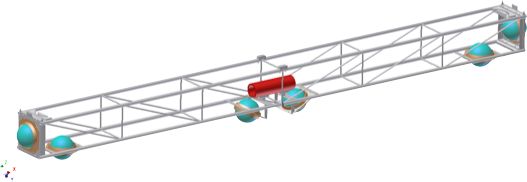 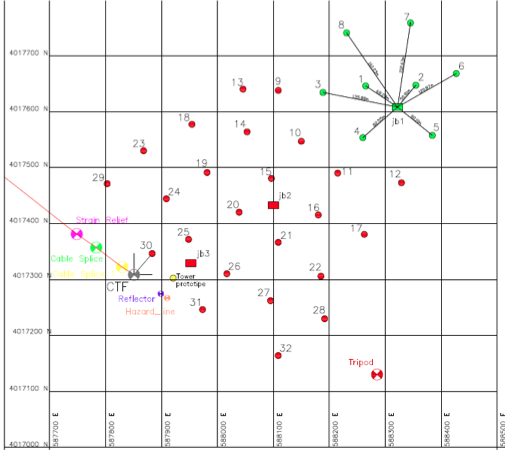 8 m
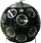 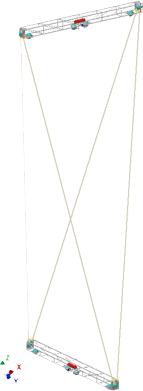 36 m
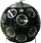 20 m
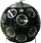 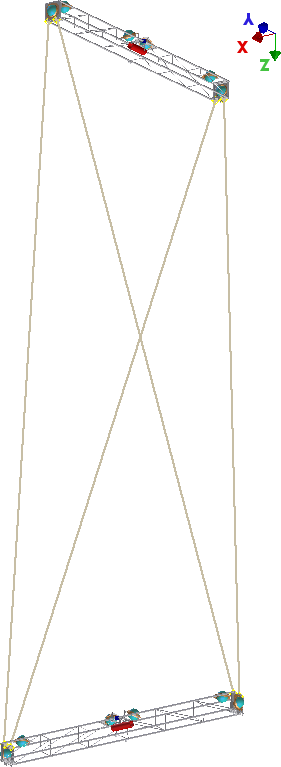 Foot print @ Capo Passero Site
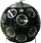 since the beginning of 2015
2
2
Optical TriDAS framework: trigger on a full detector snapshot (the 200 ms  Time Slice)
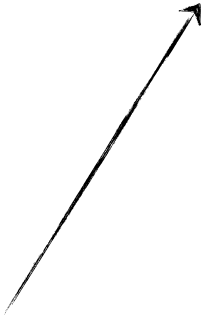 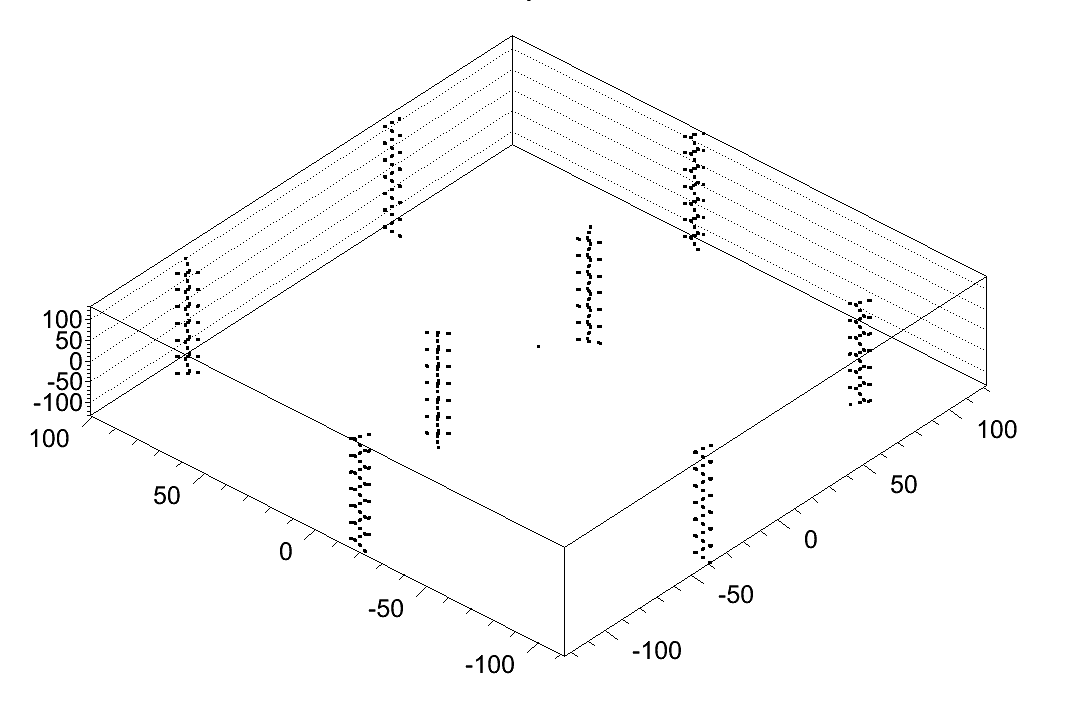 HM0
HM1
HM2
HM3
HM4
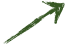 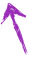 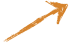 TCPUi+1 with TSi+1
TCPUi with TSi
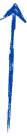 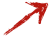 ΔT
 200 ms
event ΔT
 ~ O(1 µs)
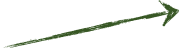 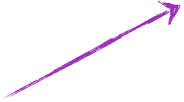 µ
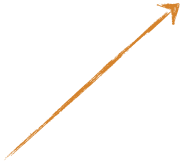 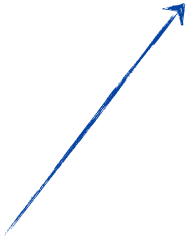 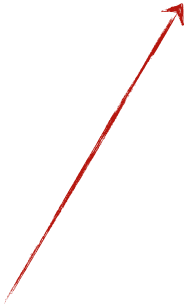 HM: receive  subsequent data from a fraction of the detector
TCPU:  collect data from the full detector for a slice of time (i.e. the Time Slice)
time
TSi
TSi+1
3
Optical DAQ:   All data to shore
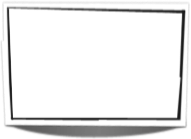 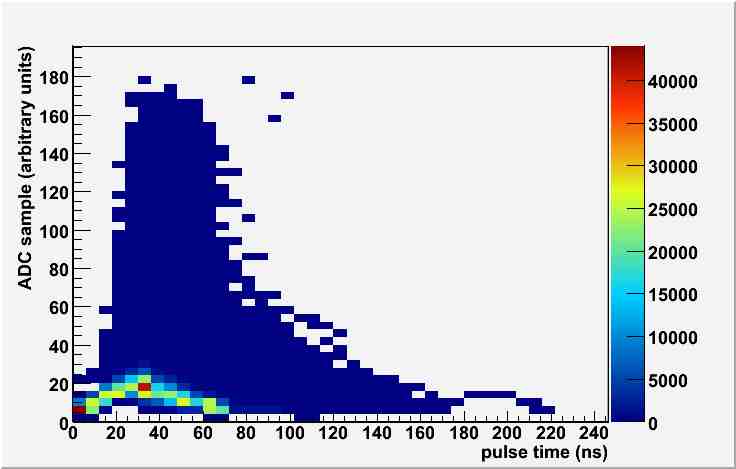 KM3NeT-Ita
KM3NeT-Eu
Hit PMT Info 
Hit Abs Time     
Hit Charge
Hit Wave Form(samples)
Hit PMT Info  
Hit Abs Time     
Hit Charge
6 Bytes
46 Bytes
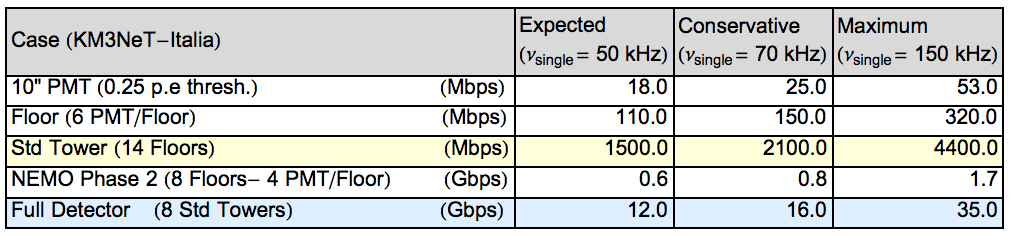 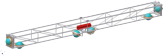 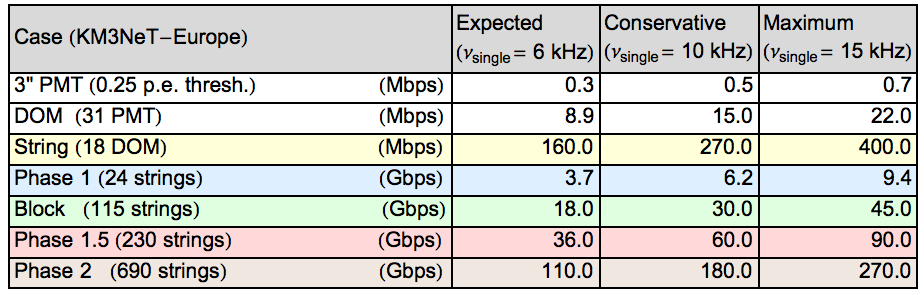 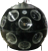 4
Filtered data
Input parameters (conservative)
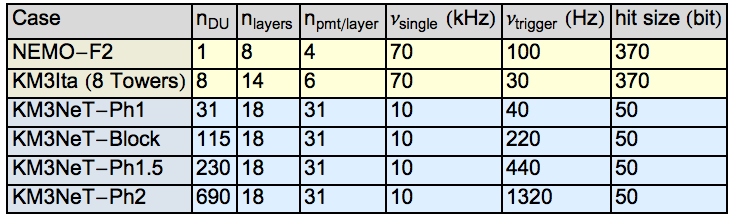 KM3NeT-Ita
KM3NeT-Eu
Throughputs
INCOMING
POST TRIGGER
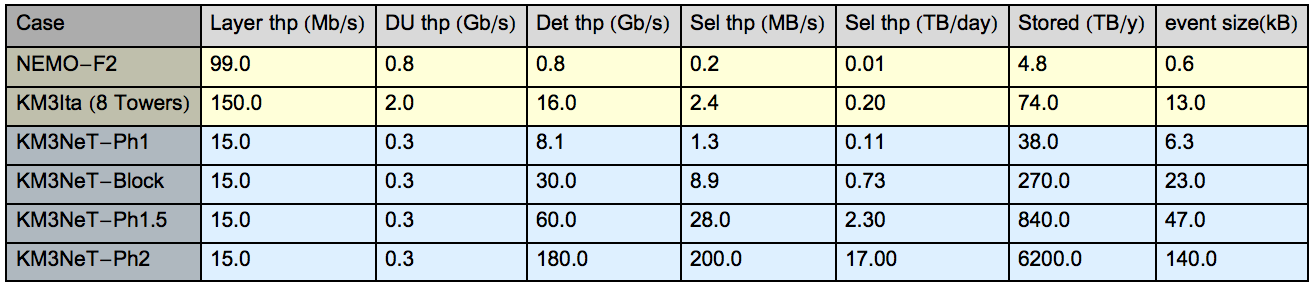 5
Acoustic DAQ: for the positioning
KM3NeT-Ita
KM3NeT-Eu
2 Hydrophone / floor 
1 Hydrophone / tower base

total = 29 hydrophones / Tower
1 piezo sensor / DOM
1 Hydrophone / string base

total = 18 Piezo + 1 Hydrophone / String
constant Sampling rate : 12 Mbps/sensor
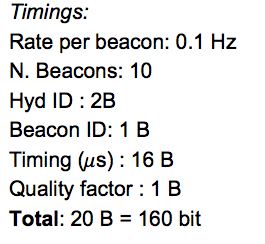 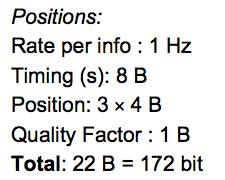 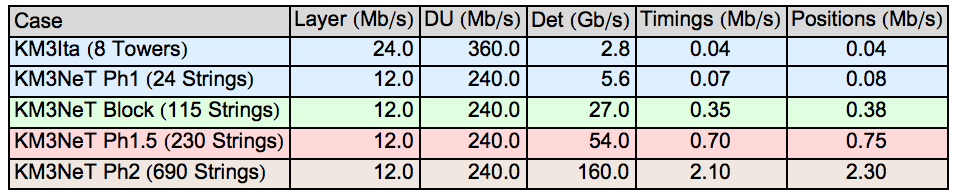 6
Computing Model: Requirements per Building Block
875TB for FR!
based on ANTARES experience: we have to rethink what to store!
for Phase 1:
scaling ~ 1/3
7
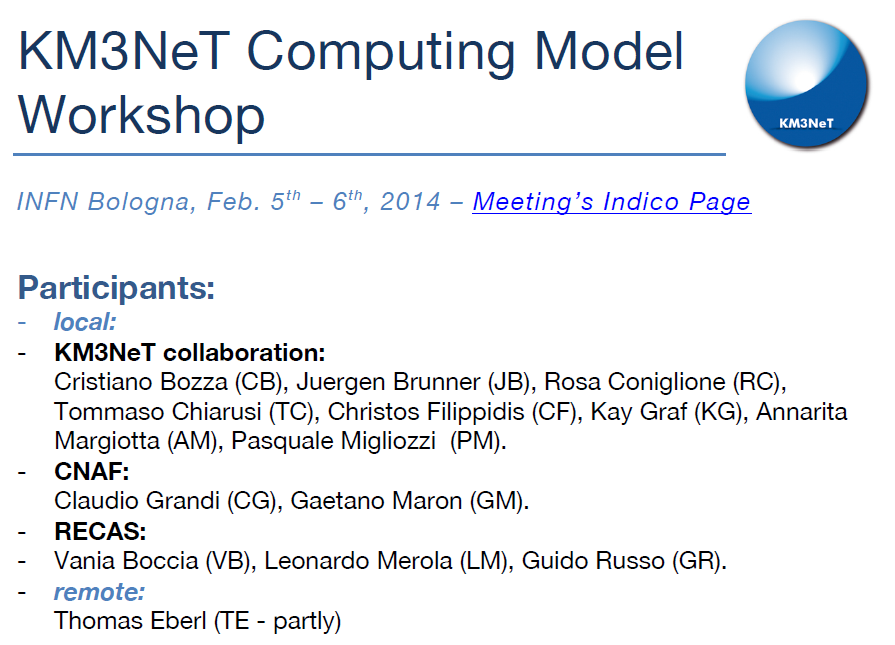 8
Computing Model Workshop – Bologna Feb. 5th/6th
Workshop of the Computing and Software WG joined by experts of computing centers
Aim: prepare a computing model for KM3NeT
Decision: prepare a proposal based on the preliminary KM3-ITA model
Mainly GRID based, but include direct/batch access where available
Use all available resources:
CC-Lyon, CNAF, HELASGRID, HOU CC, ReCaS
The choice of GRID is not totally for free, there is a lot of work to be done…
9
General Scheme
Tier-like structure, GRID + direct (batch) access
Tier-0: FR, IT at/near detector site: DAQ, short-time data storage, data transfer to permanent storage at Tier-1s
Tier-1: currently: CC-Lyon, CNAF, HOU CC, ReCaS, HellasGRID:
permanent data storage (disk, tapes) at CC-Lyon and CNAF
data processing (CC-Lyon, ReCaS)
data reprocessing (CC-Lyon, CNAF, ReCaS)
simulation (CC-Lyon, HOU, ReCaS)
Data transfer between the computing centers based on GRID (where applicable)
10
KM3NeT-ITA Computing Model – Data
11
KM3NeT-ITA Computing Model – Simulations
12
KM3NeT-ITA: User Access
13
Ingredients to calculate the computing requirements
Data: 250Hz and 1100Hz trigger rate (IT, FR site) – based on muon rates (>100GeV), 100% trigger efficiency and purity
Data processing: scale ANTARES numbers
all we have but we need to be resource efficient (don’t store data that can easily be re-calculated)
 MC: use numbers by the simulations WG
CPUs are not a problem, disk/tape space might be
14
To do list
Harmonize (symmetric) layout and data flow (in principle: no differences FR/IT)
Add direct/batch access to CC-Lyon and HOU computing clusters
Add “Tier-2s” (i.e. local computing clusters of institutes)
Add networking requirements

Further timeline:
first draft of document until beginning of March
get approval of the collaboration
present at the APPEC computing meeting (mid of April, Bologna) 
derive application for INFN commission II (for 2015, IT part)
15